Mathematics
Multiplying Non-Unit Fractions with Integers
Downloadable Resource
Mr Langton
Multiplying non-unit fractions with integers
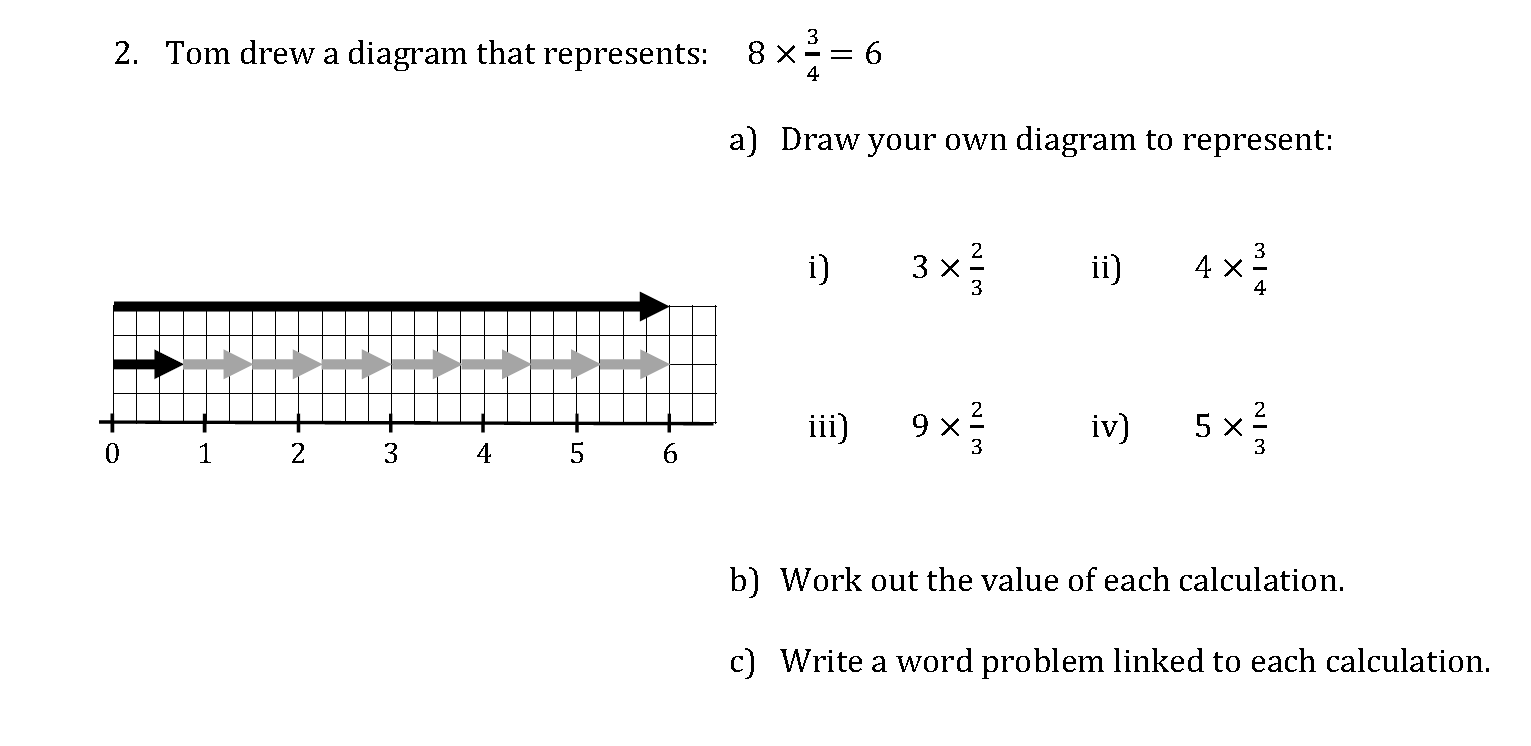